Using Thermal Inertia to Estimate Particle  Size on Asteroid Bennu for OSIRIS-REx
Ashley Nied-University of Arizona
Dante S Lauretta-Osiris-REx PI
Derek Richardson & Joe Demartini-University of Maryland 
Space Grant Symposium April 16, 2016 LPL UA
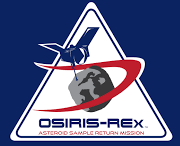 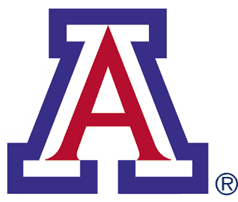 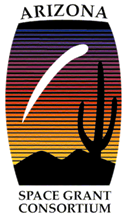 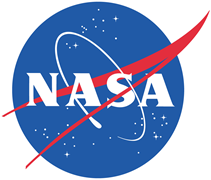 [Speaker Notes: Front slide: NEED date and place… take away blue. Better format
Second slide explaining OREX
Thank you more broad to SG]
OSIRIS-REx
O-origins
S-spectral
I-interpretation
R-resource
I-identification
S-security
R-regolith
Ex-explorer
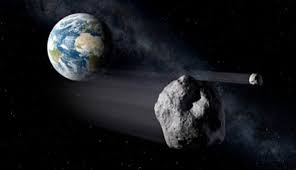 2
Ashley Nied-Space Grant Symposium April 16,2016
Thermal Inertia?
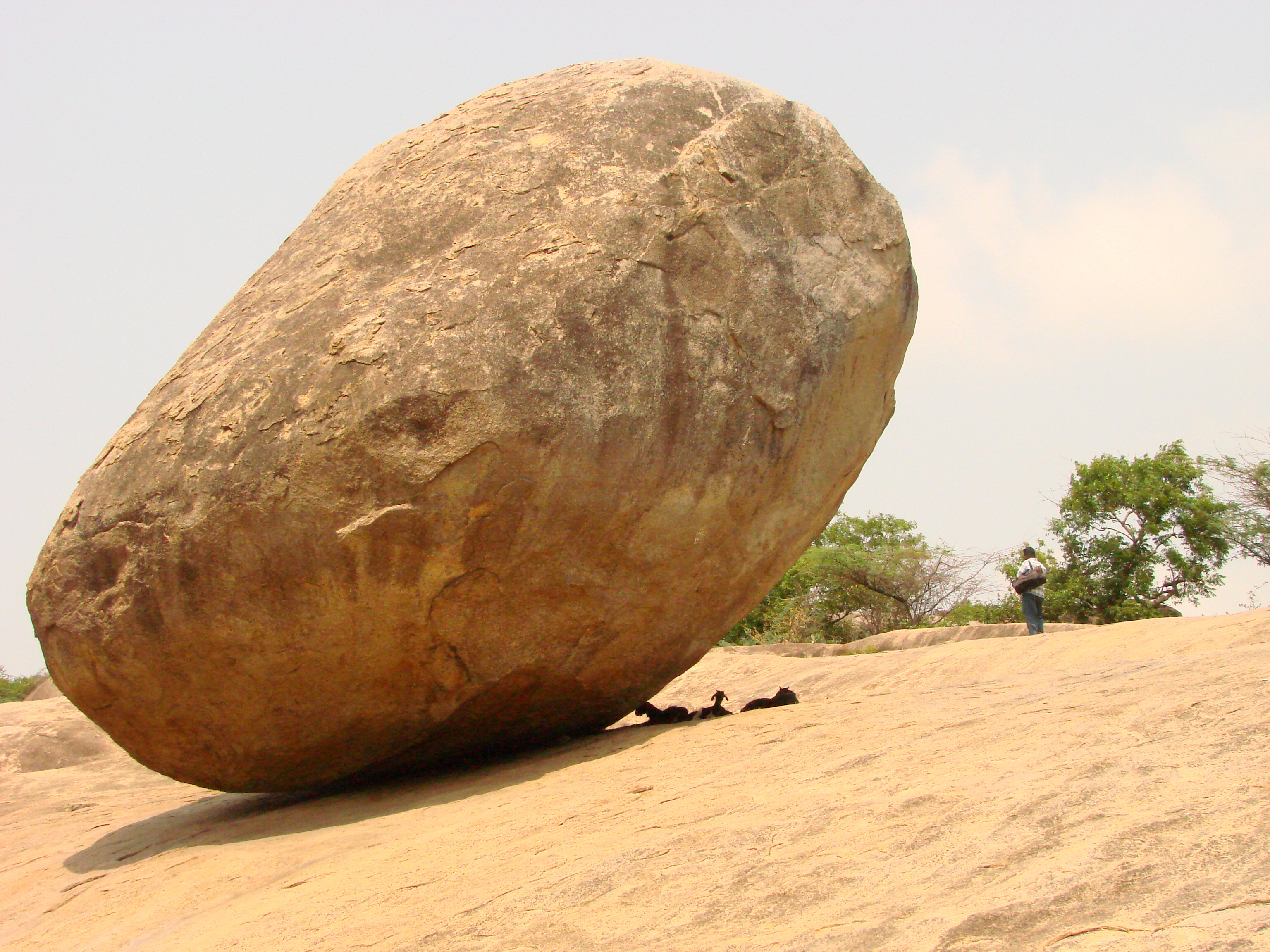 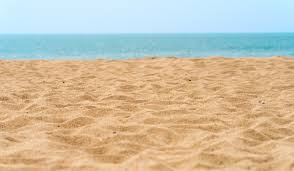 3
Ashley Nied-Space Grant Symposium April 16,2016
[Speaker Notes: https://www.google.com/url?sa
https://www.google.com/imgres?imgurl]
Background
Gundlach and Blum’s method published 2012

Calculate an “ideal” heat conductivity and a measured heat conductivity from thermal inertia 

Plot the two curves against one another
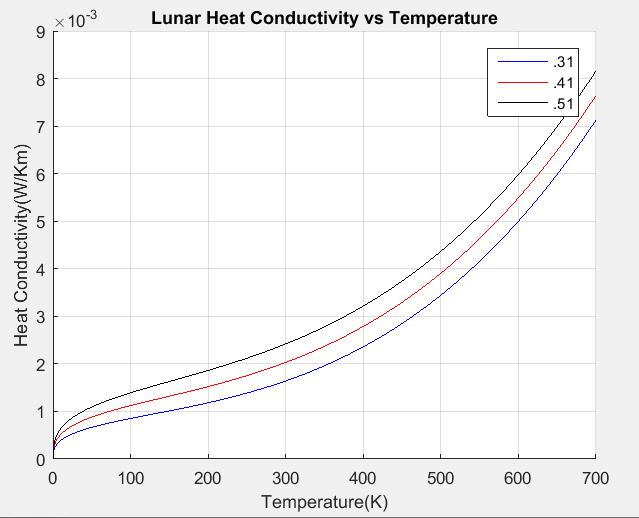 Porosity
4
Ashley Nied-Space Grant Symposium April 16,2016
Goals:
Create a process to test the validity of the method

Determine if there are patterns between the observed values of thermal inertia and grain shape, grain size, and grain type
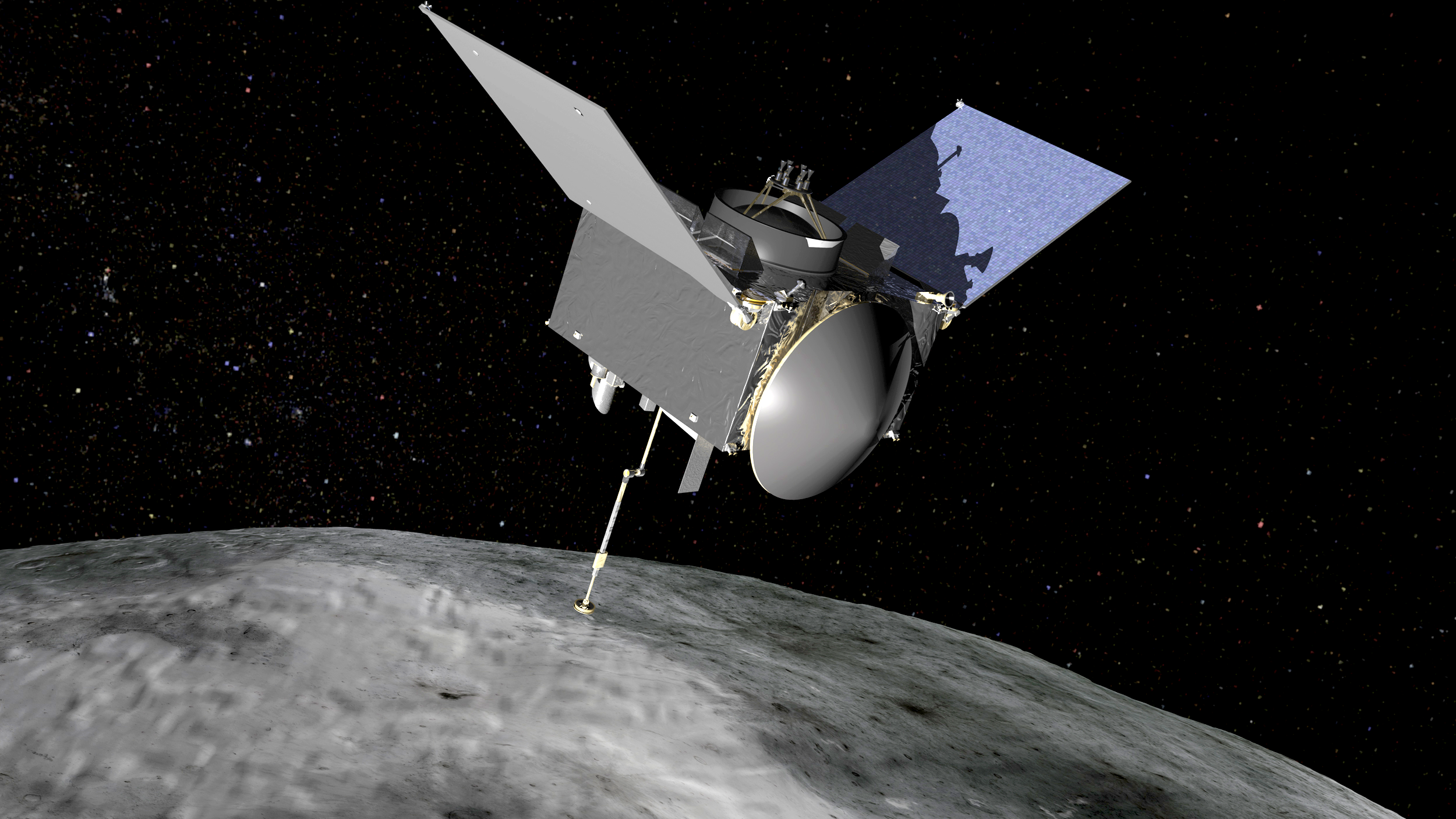 5
Ashley Nied-Space Grant Symposium April 16,2016
Methods
Experimental matrix: To determine the factors that influence thermal inertia
Factors: size, shape, type of asteroid
6
Ashley Nied-Space Grant Symposium April 16,2016
Methods
Linux-Based Pkdgrav for simulations
Matlab to calculate thermal inertia values
Input back into experimental matrix
7
Ashley Nied-Space Grant Symposium April 16,2016
Results
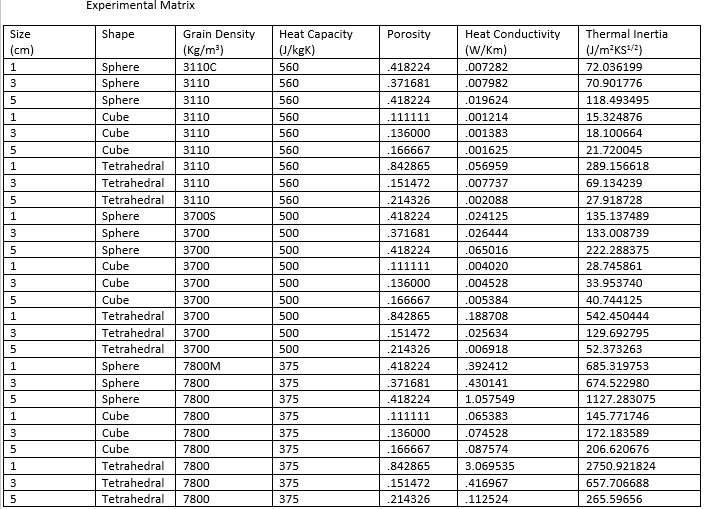 Ashley Nied-Space Grant Symposium April 16,2016
8
Interpreting the Results
The thermal inertia values do not correlate directly to grain size.

The type of asteroid as well as the shape of the particle effect the resulting thermal inertia value.

Which factor influences the resulting thermal inertia values most?
9
Ashley Nied-Space Grant Symposium April 16,2016
Interpretations
Helps OSIRIS-REx mission determine a sample site

Checking current astronomical methods

Potentially assist future space missions
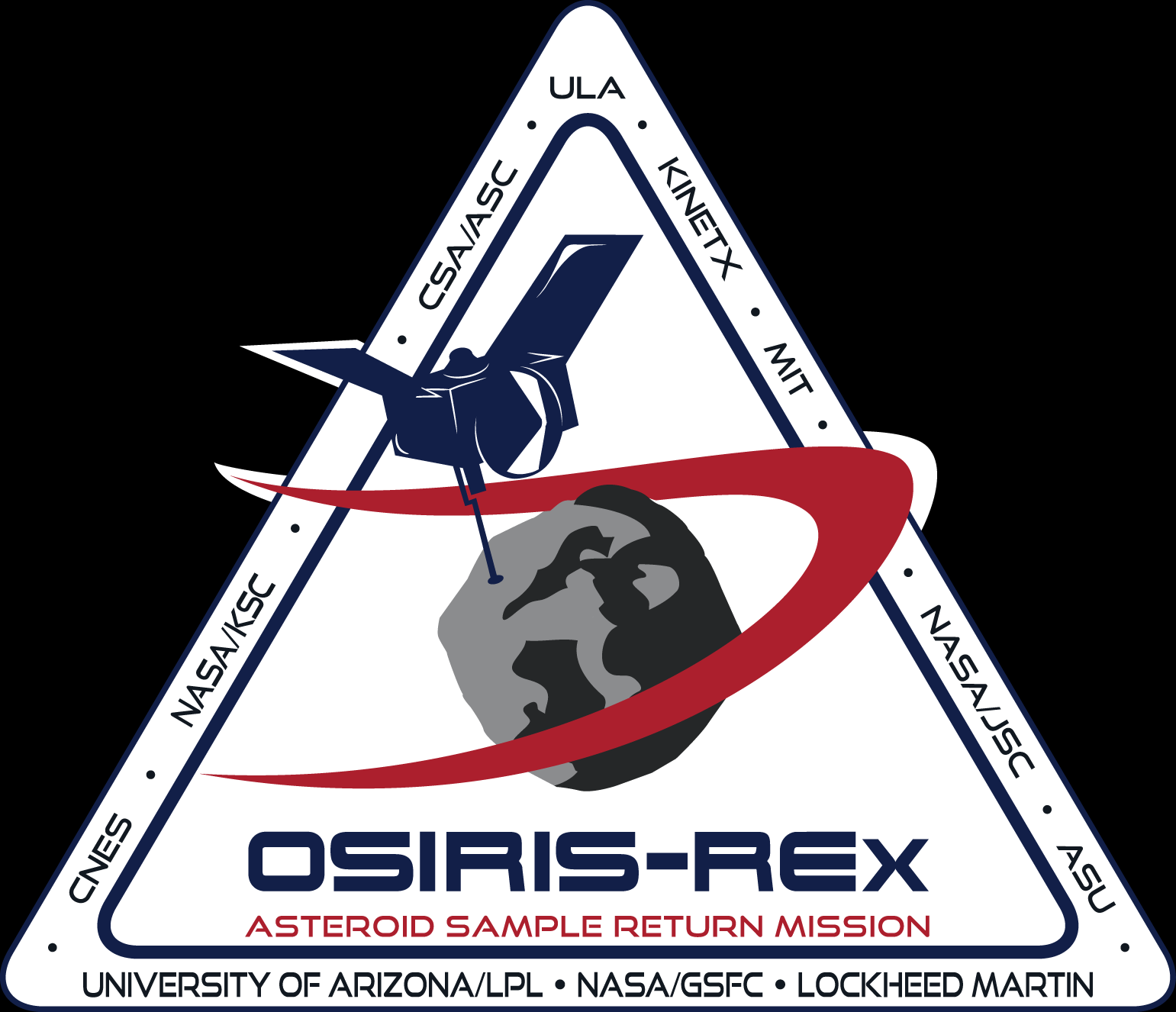 Ashley Nied-Space Grant Symposium April 16,2016
10
Thank you!
Special thanks to:  
-Dante S Lauretta for being a great mentor and providing me with many opportunities.
-Derek Richardson and student Joe DeMartini for helping with Pkdgrav
-Everyone with Space Grant
-NASA contract NNM10AA1C
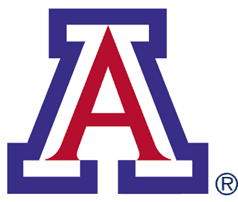 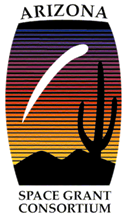 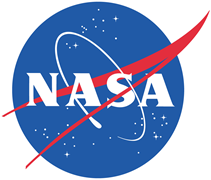 11
Ashley Nied-Space Grant Symposium April 16,2016